ΓΥΜΝΑΣΙΟ ΛΙΝΟΠΕΤΡΑΣ                                  2016-2017
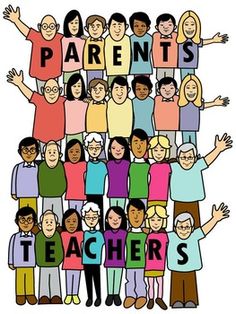 Καλωσορίσατε!
Διττός ο στόχος της παρουσίασης
γνωριμία με τα εγχειρίδια της Γλώσσας και της Λογοτεχνίας της Α΄ Γυμνασίου
& τη φιλοσοφία των μαθημάτων αυτών
βασικά βήματα  για σωστή  μελέτη με παραδείγματα μέσα από τα μαθήματα αυτά
ΝΕΟΕΛΛΗΝΙΚΗ  ΓΛΩΣΣΑ
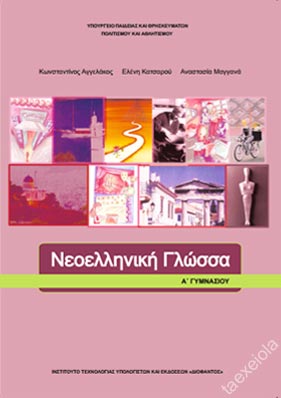 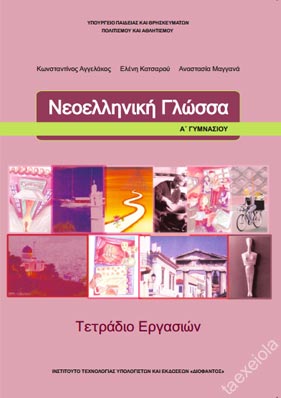 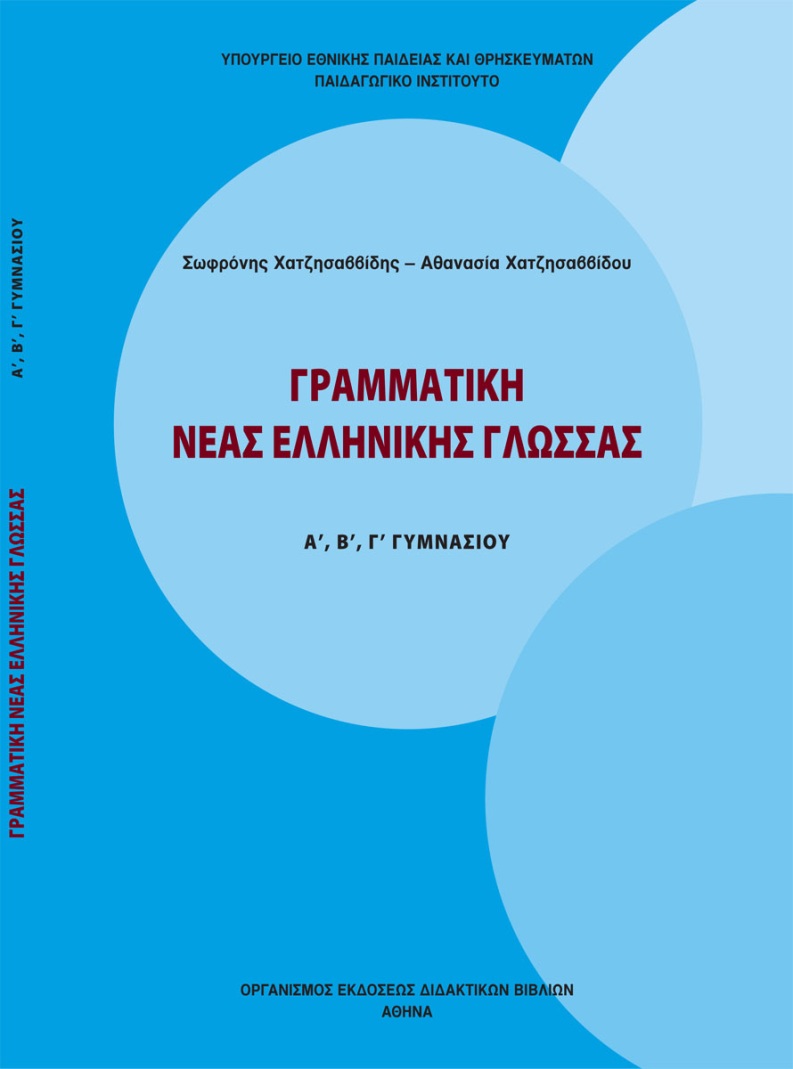 3 φορές τη βδομάδα
ΤΕΤΡΑΔΙΟ Α4 ΓΙΑ ΤΗ ΓΛΩΣΣΑ
κρατούν σημειώσεις 
απαντούν την κατ’ οίκον εργασία
κολλούν τα φυλλάδιά τους
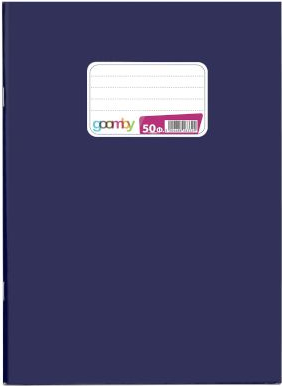 ΒΙΒΛΙΟ & ΤΕΤΡΑΔΙΟ ΛΟΓΟΤΕΧΝΙΑΣ
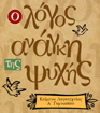 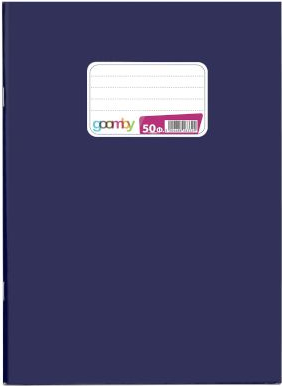 2 φορές τη βδομάδα
η Γλώσσα και η Λογοτεχνία είναι εξεταζόμενα μαθήματα
ο βαθμός είναι κοινός
η βαρύτητα όμως 
    πέφτει στο μάθημα 
    της Γλώσσα
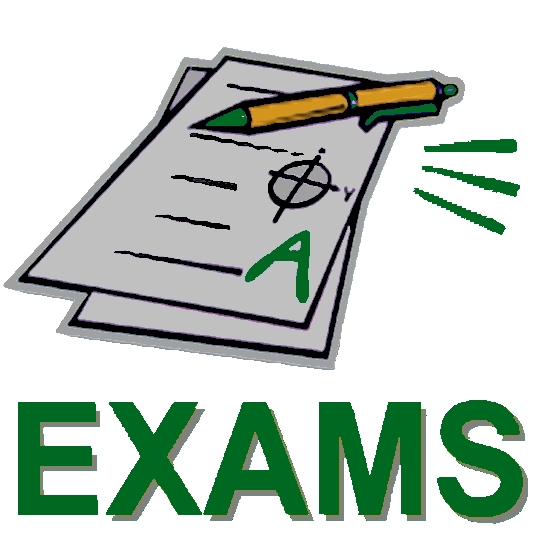 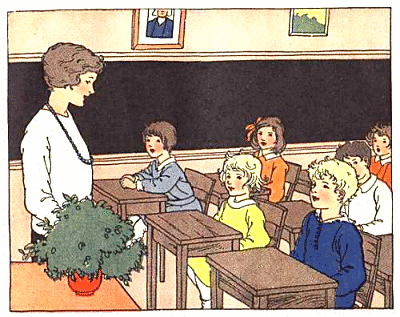 η φιλοσοφία της διδασκαλίας μας είναι απλή…
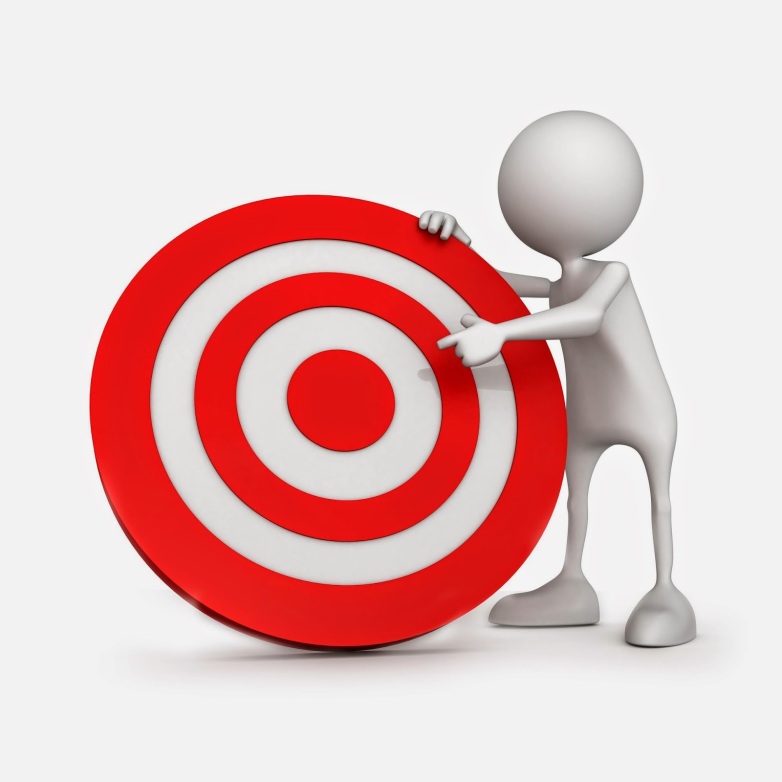 Στοχεύουμε: 
στην απόκτηση γνώσεων 
στην καλλιέργεια δεξιοτήτων
στην εκμάθηση 
  στρατηγικών μάθησης
ΔΙΑΓΩΝΙΣΜΑΤΑ
Επειδή ακριβώς δεν  επιζητούμε την παπαγαλία για αυτό και στα διαγωνίσματα καί της Γλώσσας καί της Λογοτεχνίας συνεξετάζουμε γνωστά με άγνωστα κείμενα. 
Με άλλα λόγια, οι μαθητές μας καλούνται να εντοπίσουν όλα όσα διδάχθηκαν μέσα από άγνωστα κείμενα.
Παράδειγμα Γραπτού Γλώσσας
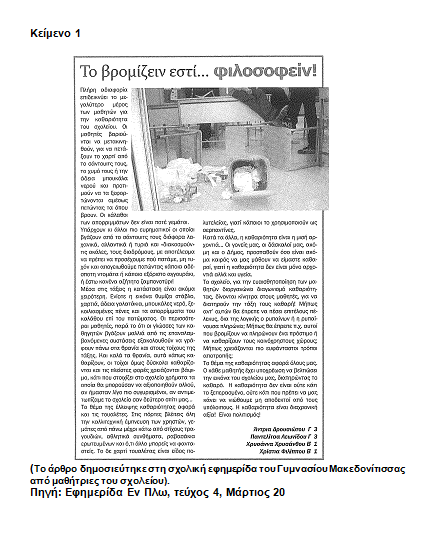 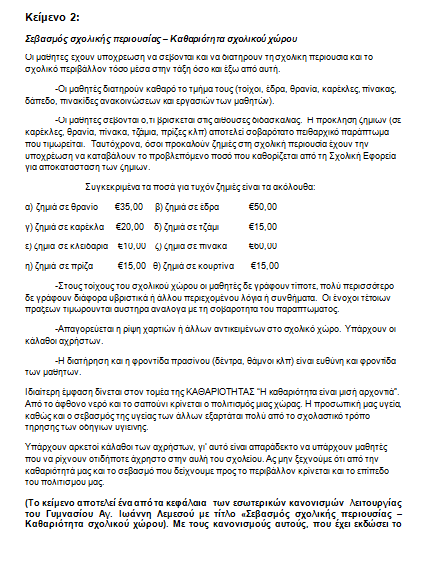 Ποιο είναι το επικοινωνιακό πλαίσιο (πομπός, δέκτης, σκοπός, κτλ.) μέσα στο οποίο παράγονται τα δύο κείμενα; Υπάρχουν ομοιότητες και διαφορές; Για την απάντησή σας μπορείτε να αξιοποιήσετε τα στοιχεία που συνοδεύουν τα κείμενα.  [κείμενο και πλαίσιο επικοινωνίας]   (Μονάδες 2)
Εμείς διδάξαμε το επικοινωνιακό πλαίσιο στην τάξη. 
Το εφαρμόσαμε σε κείμενα διδαγμένα.
Το αναθέσαμε ως κατ’ οίκον εργασία, για να εξασκηθούν.
Το εξετάζουμε σε αδίδακτα κείμενα, αποκλείοντας με αυτόν τον τρόπο την παπαγαλία.
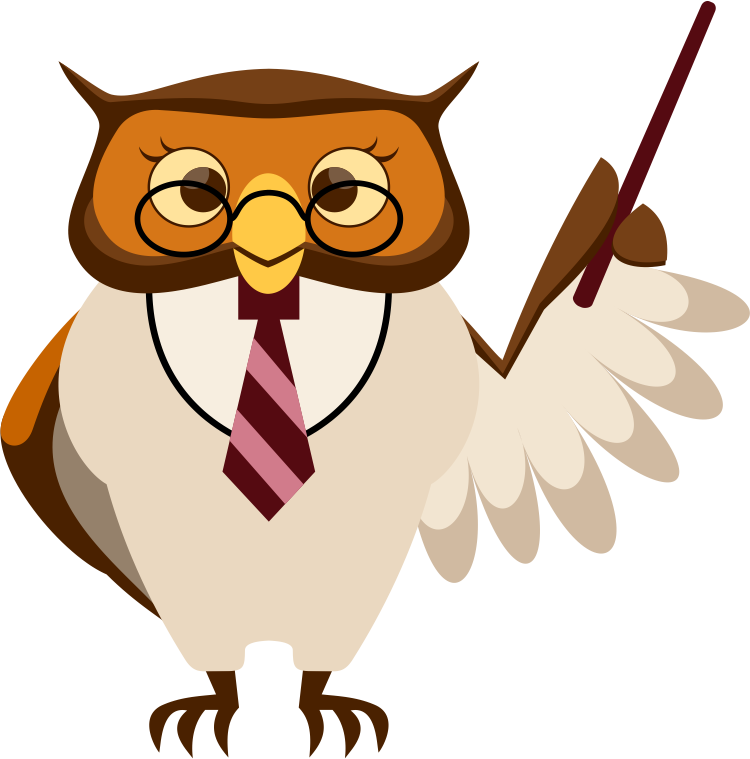 Αν μετά από τις διαφάνειες που είδατε σας φαίνονται όλα βουνό...
\
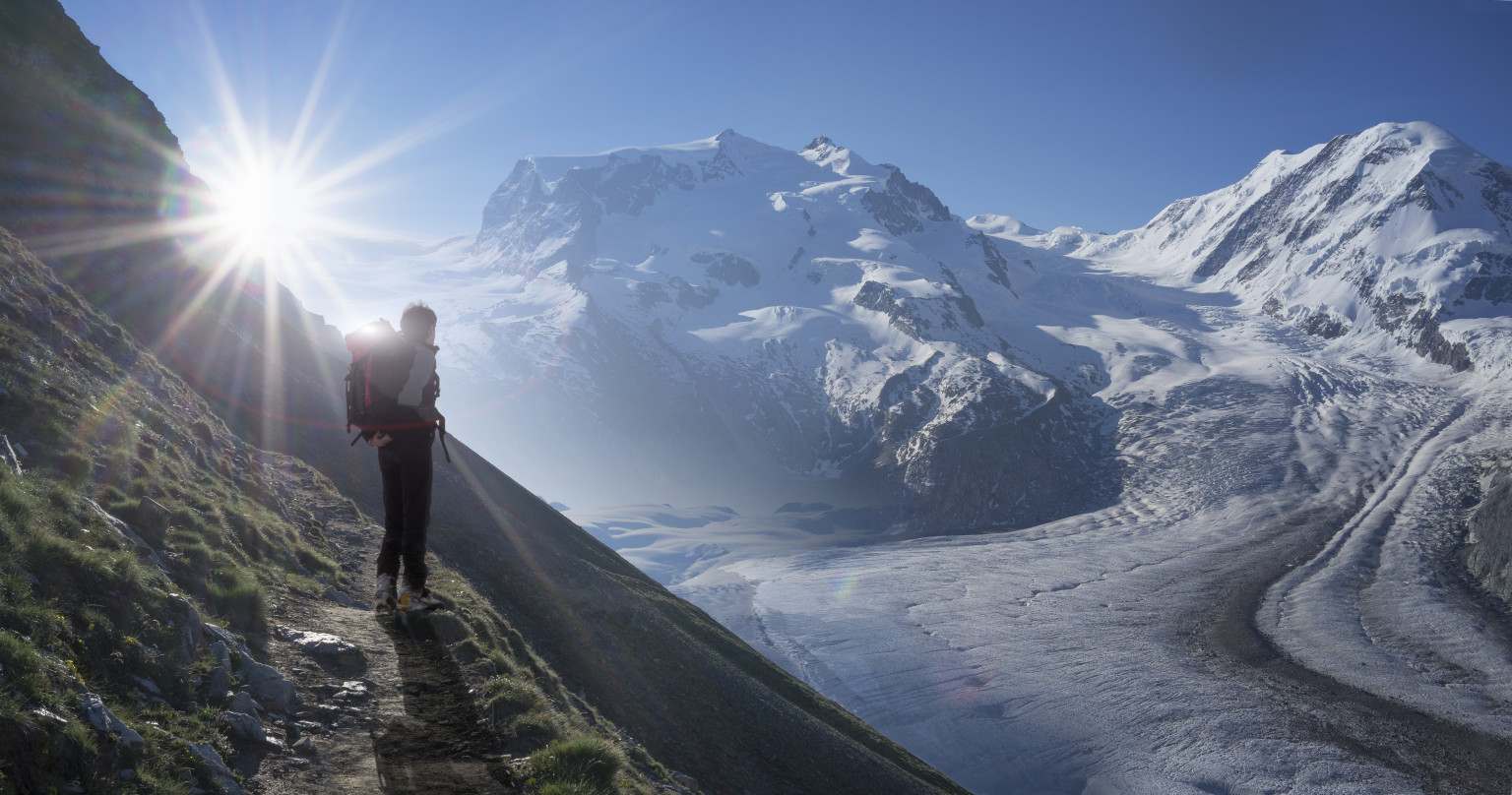 μην απελπίζεστε...
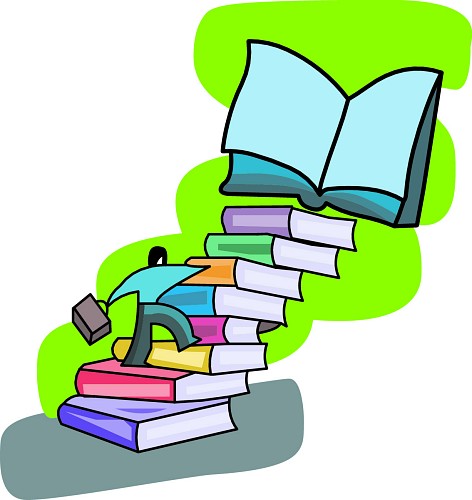 τρόποι                             
   υπάρχουν, 
  για να 
  κατακτηθούν 
  οι γνώσεις
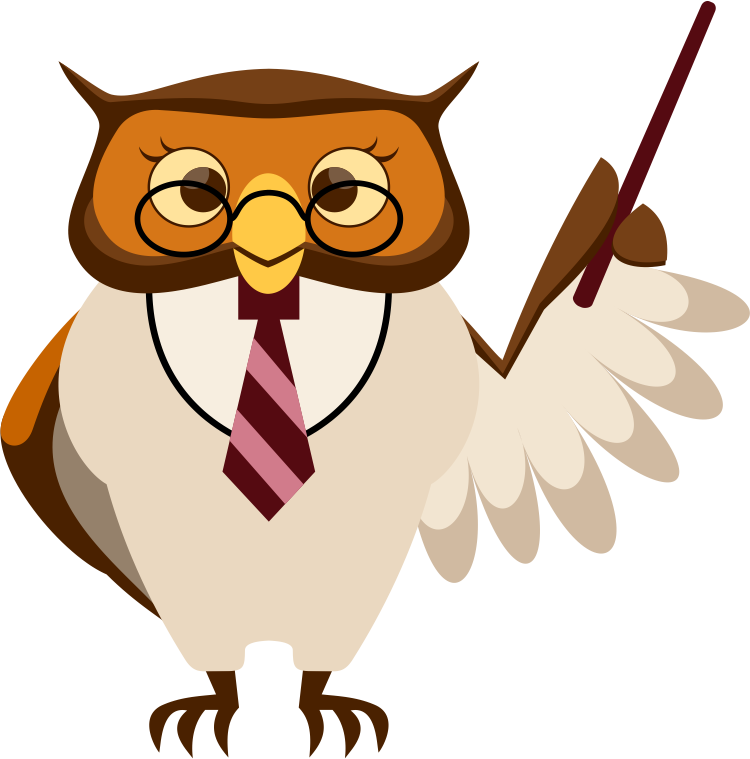 Όλα ξεκινούν στην τάξη, 
 την ώρα της διδασκαλίας…
Η δουλειά που γίνεται στην τάξη είναι πάρα πολύ σημαντική, είναι ιερή. 

Είναι η ώρα που στην τάξη 
ο καθηγητής:

καθοδηγεί
εκμαιεύει
οικοδομεί τις νέες γνώσεις 
καλλιεργεί δεξιότητες
δίνει τις οδηγίες για την κατ’ οίκον 
  μελέτη και εργασία
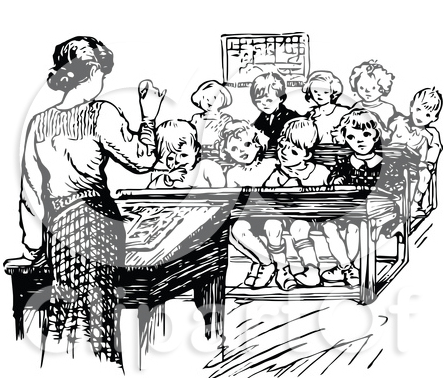 Για αυτό και οι μαθητές, για να κατακτήσουν τη γνώση, πρέπει την ώρα του μαθήματος ...
να βρίσκονται σε ετοιμότητα (ΕΤΟΙΜΟΠΟΛΕΜΟΙ)
να προσέχουν
να ακούν
να ερευνούν
να σκέφτονται & να  κρίνουν
να εφαρμόζουν
να διατυπώνουν ερωτήματα, να εκφράζουν             ανησυχίες & να αμφισβητούν
να δημιουργούν & να καινοτομούν
να συνεργάζονται 
να διασκεδάζουν
ΝΑ ΑΓΩΝΙΖΟΝΤΑΙ ΨΥΧΗ ΤΕ ΚΑΙ ΣΩΜΑΤΙ
ΣΥΜΠΕΡΑΣΜΑ
Η ετοιμότητα και η προσπάθεια επομένως στην τάξη την ώρα της διδασκαλίας είναι η αρχή του αγώνα.
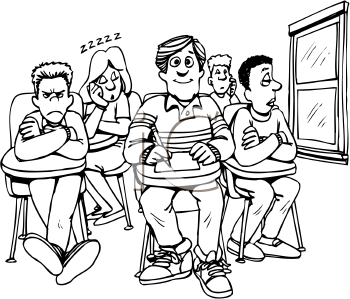 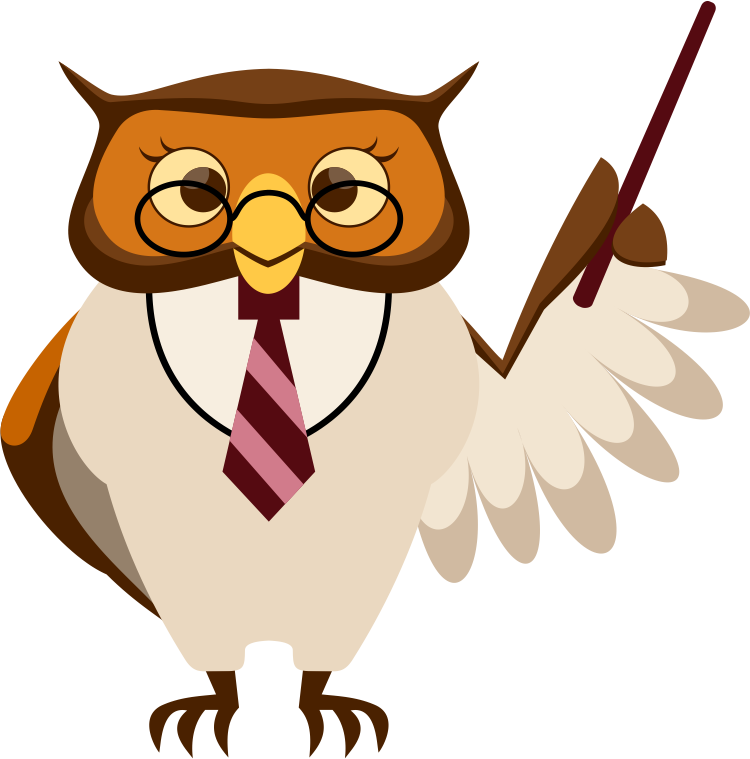 ...και τελειώνουν στο σπίτι με την κατ’  οίκον μελέτη.
Στο σπίτι είναι επιτακτικό τα παιδιά 
μετά το σχόλασμα να ικανοποιούν 
τις βασικές και άλλες τους ανάγκες.
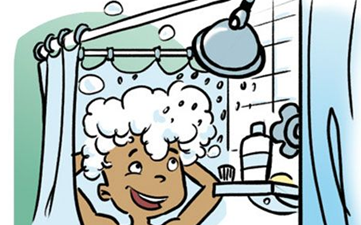 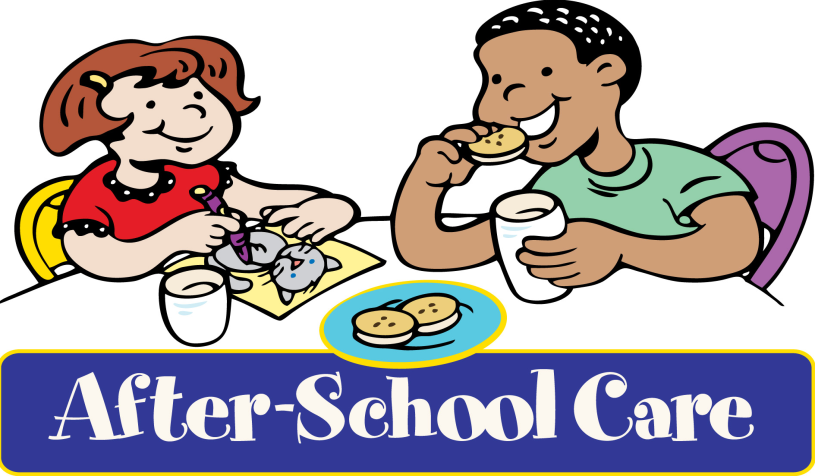 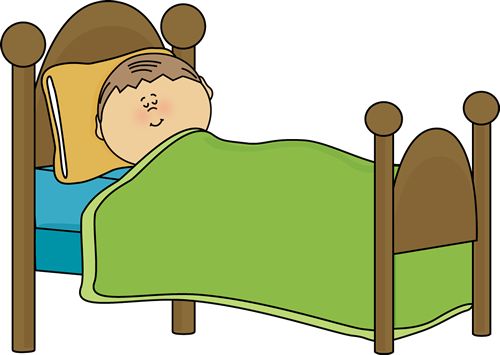 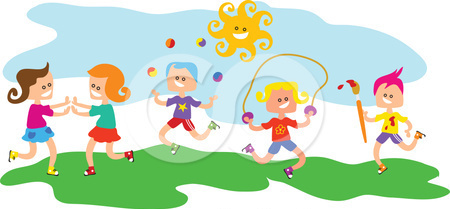 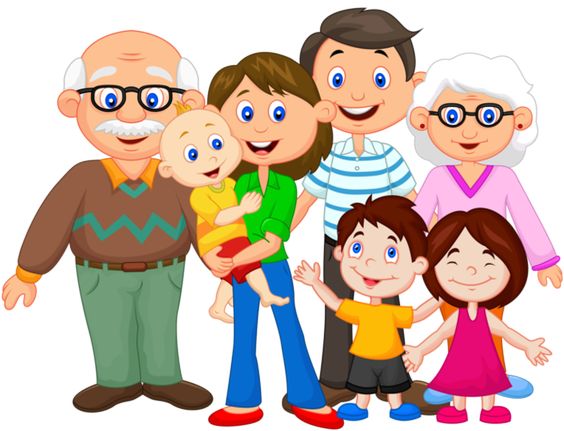 Μετά όμως και
τη χαλάρωση,
ανανεωμένοι, 
ορεξάτοι,
μπορούν να 
στρωθούν 
στη μελέτη 
και στην προετοιμασία
για την επόμενη μέρα στο σχολείο.
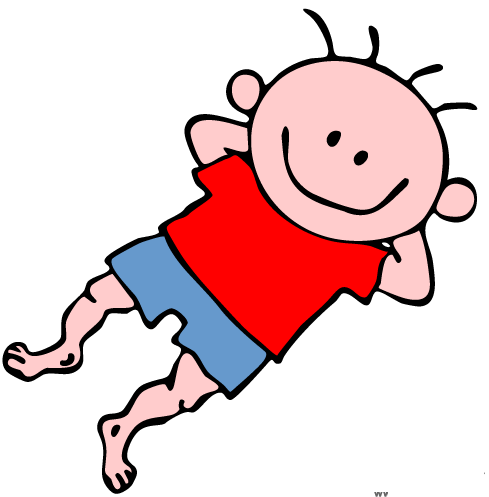 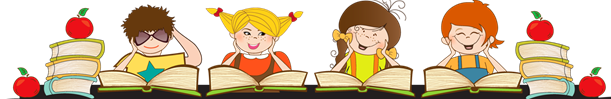 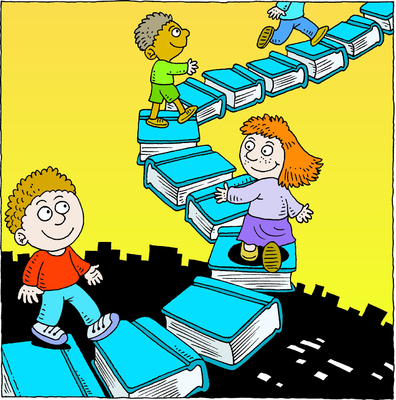 Βήματα κατ’ οίκον μελέτης
Βήμα 1ο : Ετοιμάζω τον χώρο μελέτης μου.
Δεν χρειάζονται πολλά...
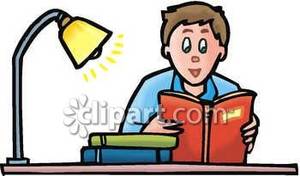 ένα καθαρό τραπέζι και μια καρέκλα (όχι πολύ αναπαυτική)
ικανοποιητικός φωτισμός
ησυχία στον χώρο
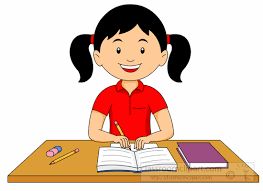 Μαθητικά εργαλεία: γραφική ύλη, σχολικό πρόγραμμα, βιβλία, τετράδια, ντοσιέδες
Βήμα 2ο : Συμβουλεύομαι το σχολικό πρόγραμμα  & οργανώνω τη μελέτη μου βάσει του προγράμματος της επόμενης μέρας
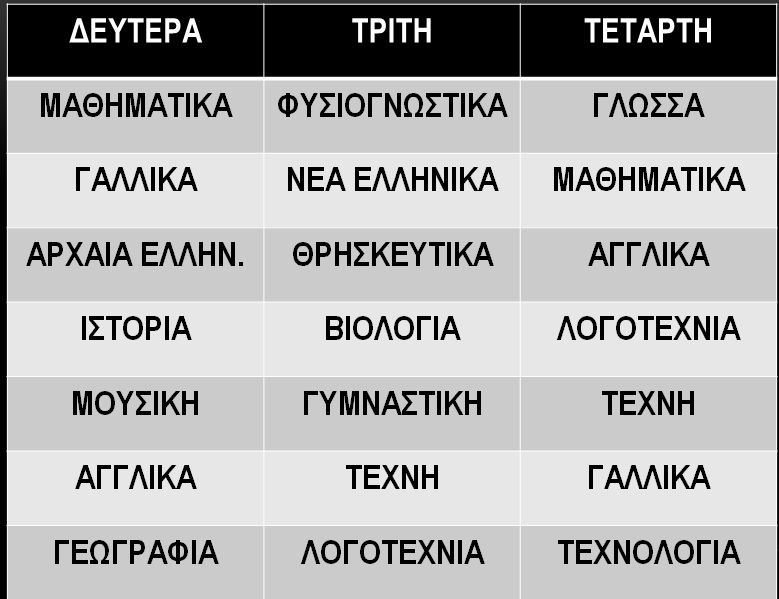 Βήμα 3ο : Διαλέγω από τη βιβλιοθήκη μου μόνο τα μαθήματα της επόμενης μέρας και τα τακτοποιώ δίπλα μου. Ξεκινώ να διαβάζω ένα, ένα τα μαθήματα αρχίζοντας από το πιο δύσκολο ή το πιο απαιτητικό.  Π.χ. Θα ξεκινήσω από τη Γλώσσα.
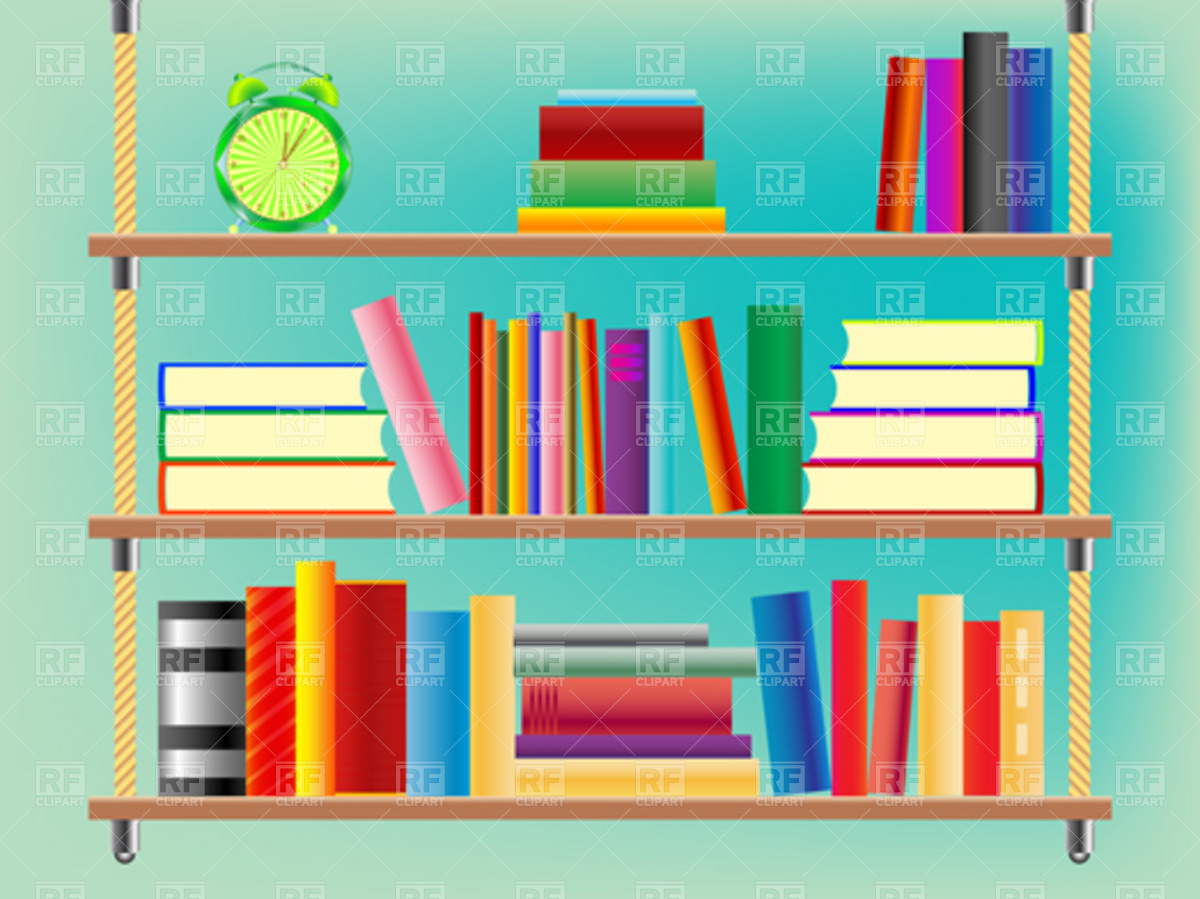 Βήμα 4ο : Συμβουλεύομαι το σημειωματάριό μου, για να θυμηθώ τι έχω να διαβάσω π.χ. στη Γλώσσα.
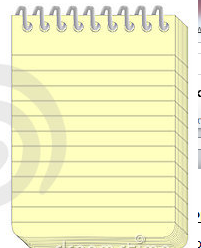 Βήμα 5ο : Αρχίζω τη μελέτη μου π.χ. του μαθήματος της Γλώσσας.
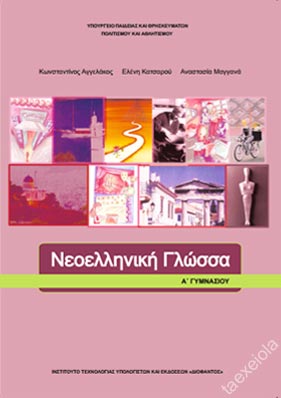 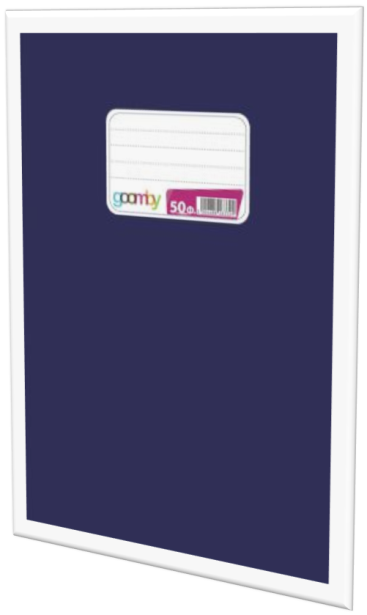 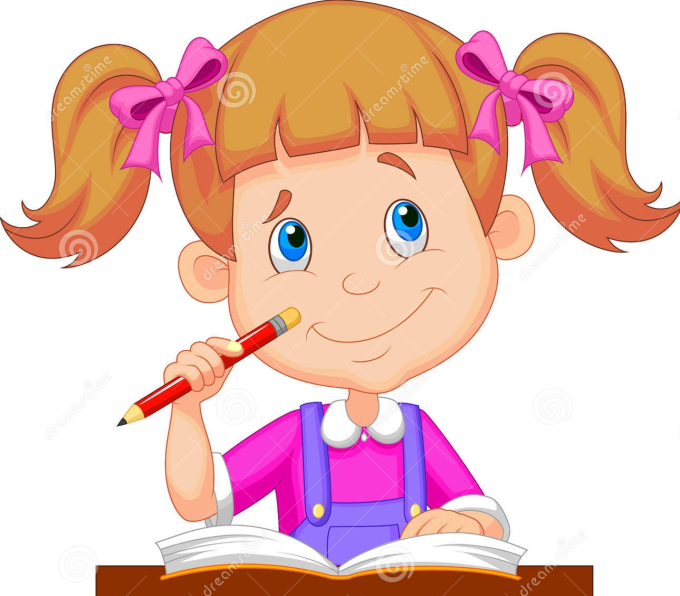 Εφαρμογή 5ου βήματος
Έχω λοιπόν να μελετήσω τους 
  παράγοντες επικοινωνίας. 
Μελετώ από το βιβλίο τις
   σχετικές σελίδες. Αυτές που 
   δουλέψαμε με τον/την καθηγητή/τριά μου 
    στην τάξη.
Μετά, κοιτάω τις σημειώσεις 
  μου.
Έπειτα, ελέγχω τον εαυτό μου
   κατά πόσον έχω κατανοήσει 
   και κατακτήσει τη θεωρία.
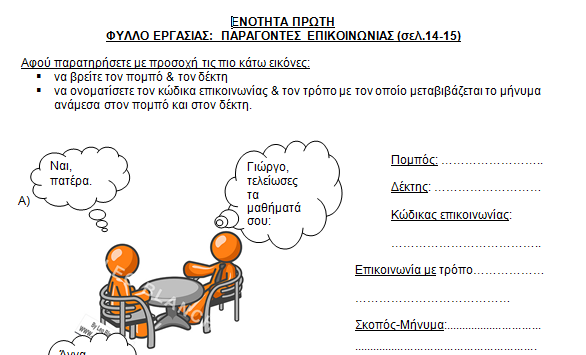 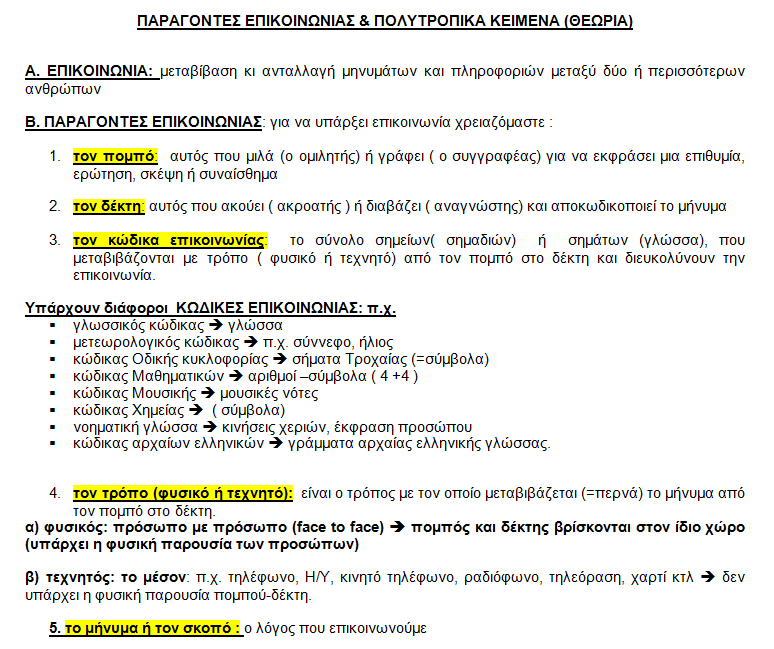 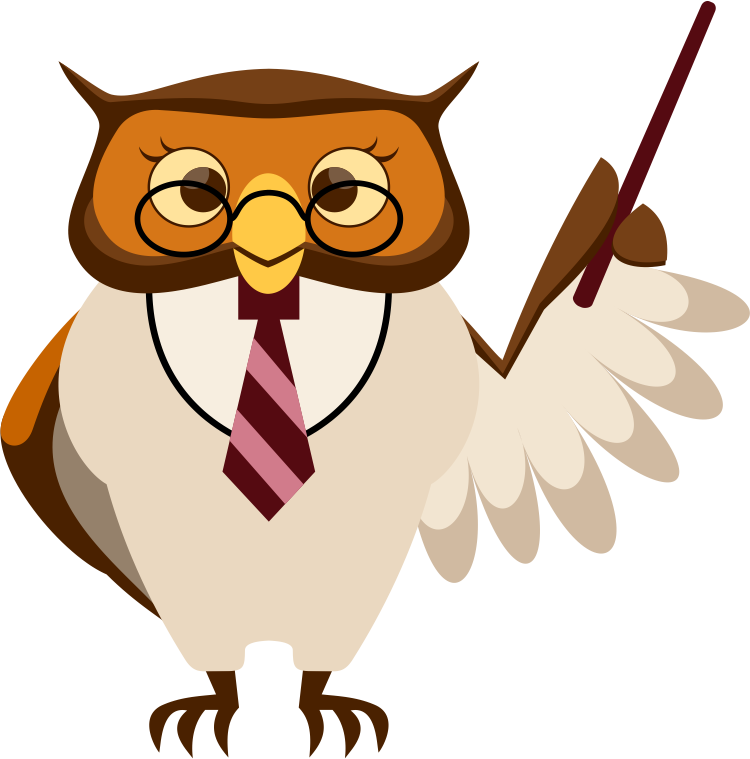 Πώς μπορώ να ελέγξω, εάν έχω κατακτήσει τους Παράγοντες επικοινωνίας;
Όταν είμαι σε θέση:
α) να εξηγήσω σε κάποιον τι είναι οι 
    παράγοντες επικοινωνίας και 
β) όταν μπορώ να τους εφαρμόσω σε ένα 
    δικό μου παράδειγμα τότε τους έχω 
    κατακτήσει
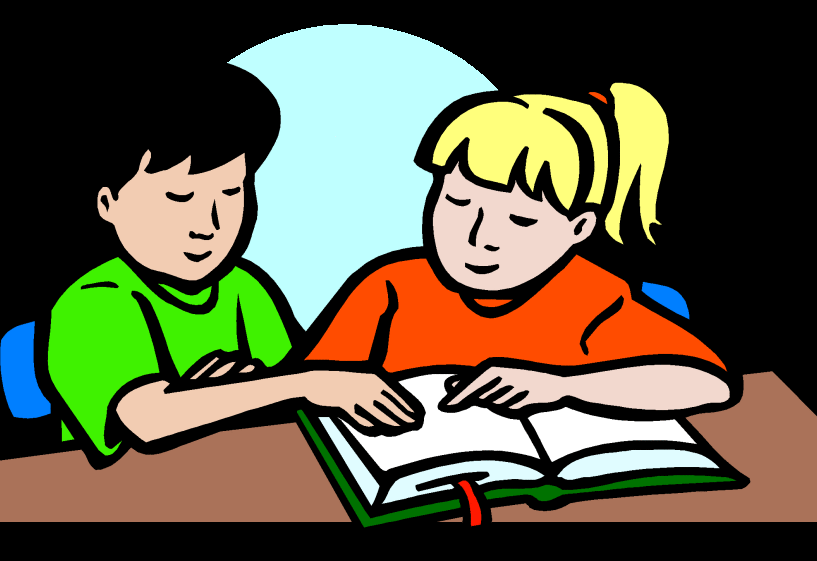 Παράδειγμα εφαρμογής της διδαχθείσας θεωρίας 
σε ένα αδίδακτο κείμενο
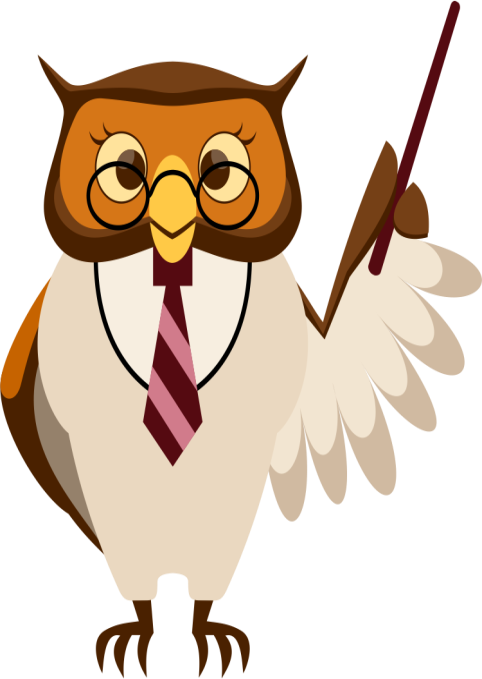 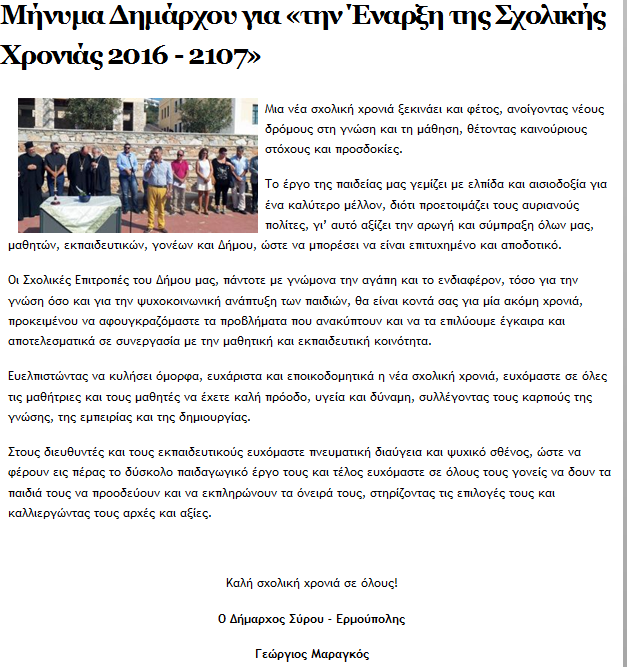 Βρίσκω μια οποιαδήποτε επικοινωνιακή περίσταση και αναζητώ το επικοινωνιακό πλαίσιο.
Βήμα 6ο : Λύνω την κατ’ οίκον εργασία στο τετράδιό μου. Κολλάω τυχόν φυλλάδια και τακτοποιώ βιβλίο και τετράδιο στην τσάντα μου.
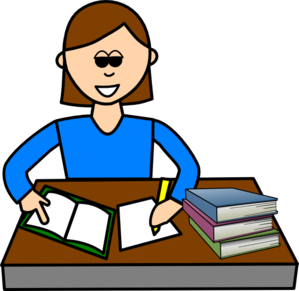 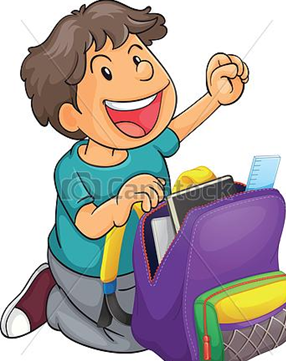 Επαναλαμβάνω την ίδια απλή διαδικασία για όλα τα μαθήματα.

Με την ολοκλήρωση και του τελευταίου μαθήματος κάνω έναν γρήγορο επανέλεγχο, για να βεβαιωθώ πως έχω βάλει τετράδια και βιβλία στη σχολική μου τσάντα και τη βάζω δίπλα από την εξώπορτα.

Ετοιμάζω καθαρά σχολικά ρούχα για την επόμενη μέρα και είμαι πια έτοιμος/η να αξιοποιήσω όπως εγώ θέλω τον χρόνο που μου απέμεινε.
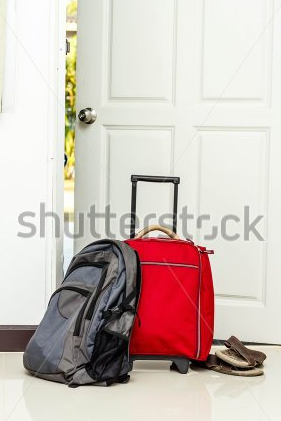 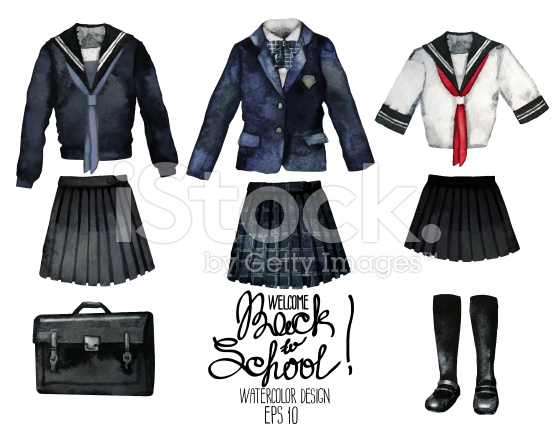 Για τη μελέτη της Λογοτεχνίας ακολουθώ τα ίδια βήματα, την ίδια πορεία.




συμβουλεύομαι το σημειωματάριό μου, για να θυμηθώ τι έχω να διαβάσω στο μάθημα της Λογοτεχνίας (π.χ. Αναφορά στον Γκρέκο) 

αρχίζω τη μελέτη μου: πρώτα, πρώτα μελετώ ξανά το κείμενο και μαθαίνω με δικά μου λόγια το περιεχόμενο (την ιστορία).
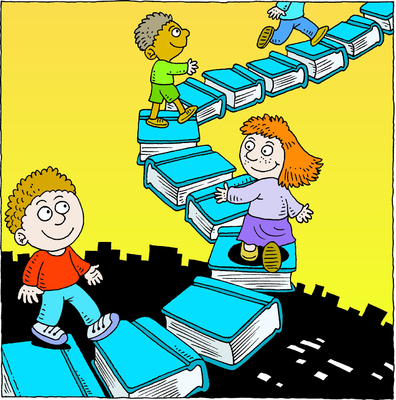 Στη συνέχεια μελετώ:
α) τις σημειώσεις που κράτησα πάνω
   στο βιβλίο (υπογραμμίσεις, άγνωστες 
    λέξεις, λέξεις-κλειδιά, κύρια σημεία)
β) τις σημειώσεις του καθηγητή από το   
    τετράδιο ή το φύλλο εργασίας
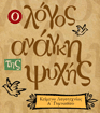 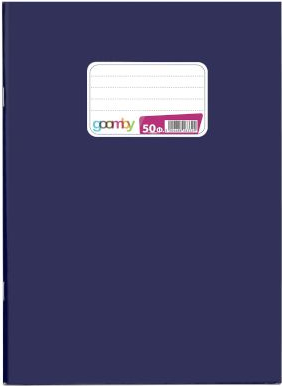 επαναλαμβάνω, εξηγώ με δικά μου λόγια όσα έχω μελετήσει

λύνω την κατ’ οίκον εργασία
Παράδειγμα φύλλου εργασίας
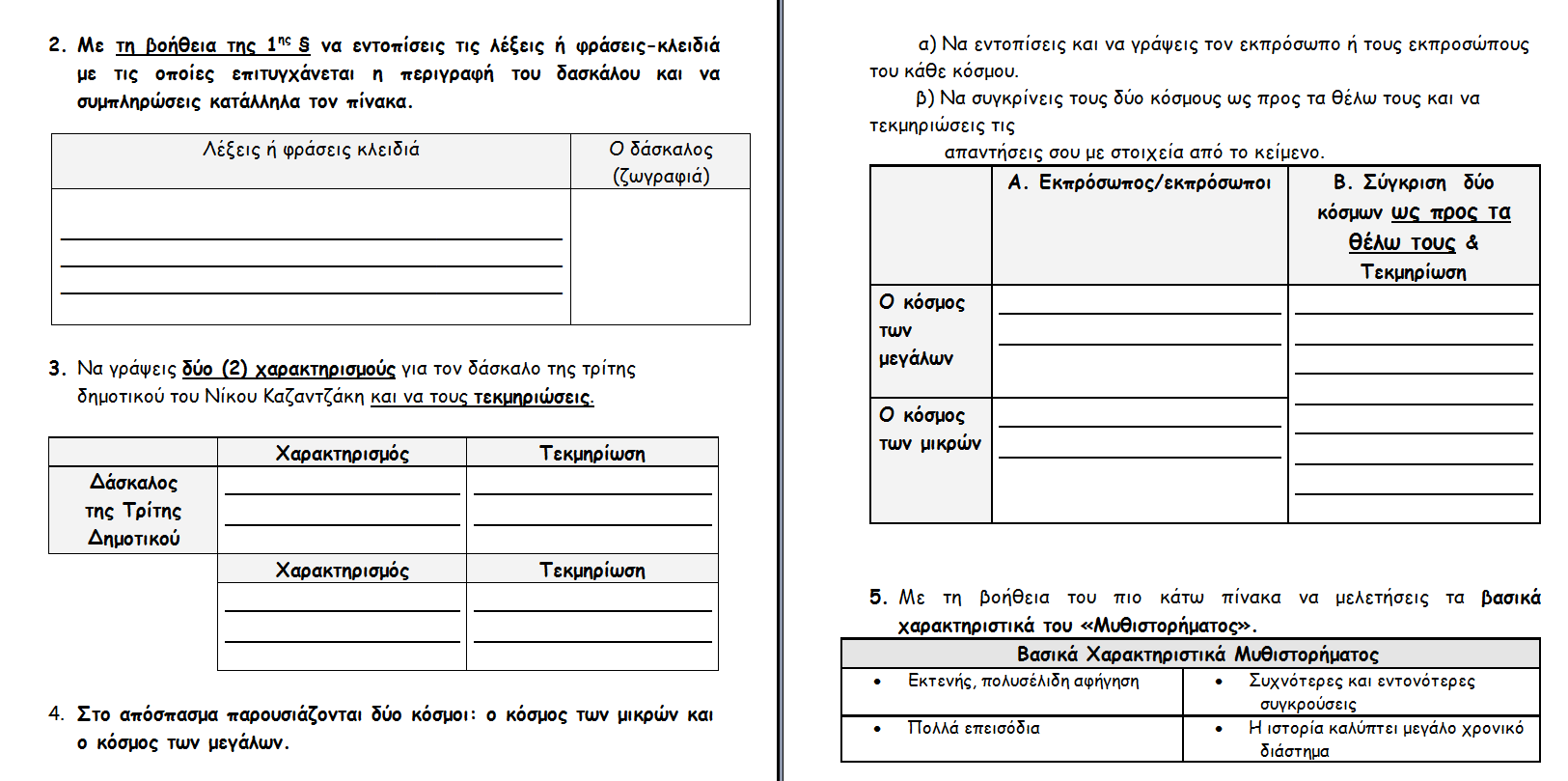 Παράδειγμα ενός τέτοιου 
διδαγμένου ερωτήματος
 
Να χαρακτηρίσεις τον δάσκαλο της Γ΄ τάξης του Δημοτικού του Νίκου Καζαντζάκη από το απόσπασμα «Αναφορά στον Γκρέκο».
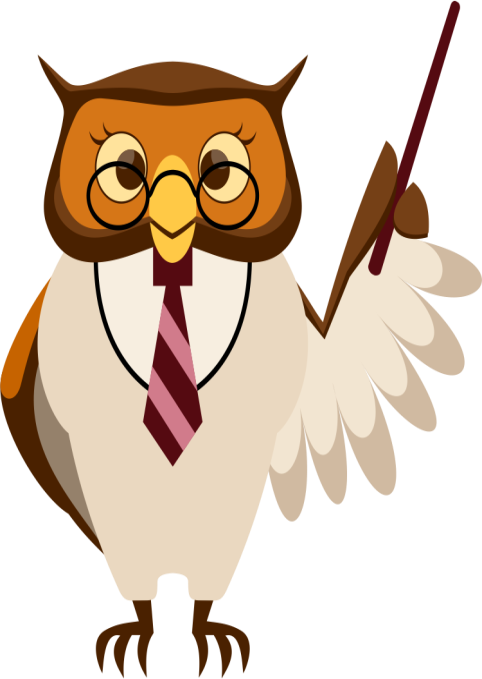 Διδασκαλία ερωτήματος 

επεξήγηση της φράσης «χαρακτηρισμός 
   προσώπου»
κατάκτηση της στρατηγικής για τον  
   χαρακτηρισμό ενός ήρωα
εφαρμογή της στρατηγικής στο διδαγμένο 
   κείμενο με τη συμπλήρωση στο φύλλο 
   εργασίας της εν λόγω εργασίας
ανάθεση ως κατ’ οίκον εργασίας τον 
   χαρακτηρισμό ενός άλλου ήρωα του 
  διδαγμένου κειμένου
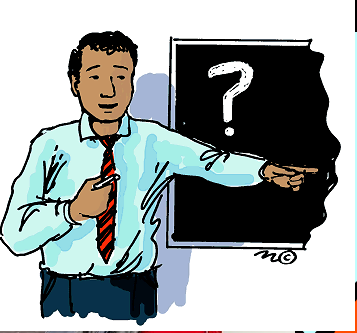 Εννοείται ότι ο καθηγητής αναμένει                     από τον μαθητή του στην προφορική                εξέταση του επόμενου μαθήματος:

α) να μπορεί να χαρακτηρίσει τα πρόσωπα 
    του διδαγμένου κειμένου (π.χ. δάσκαλος)
β) να μπορεί να εξηγεί με δικά του λόγια τον 
    τρόπο με τον οποίο εργαζόμαστε για να 
     χαρακτηρίσουμε κάποιο πρόσωπο 
γ) να μπορεί να χαρακτηρίζει οποιοδήποτε 
    ήρωα από οποιοδήποτε λογοτεχνικό έργο
Παράδειγμα φύλλου εργασίας
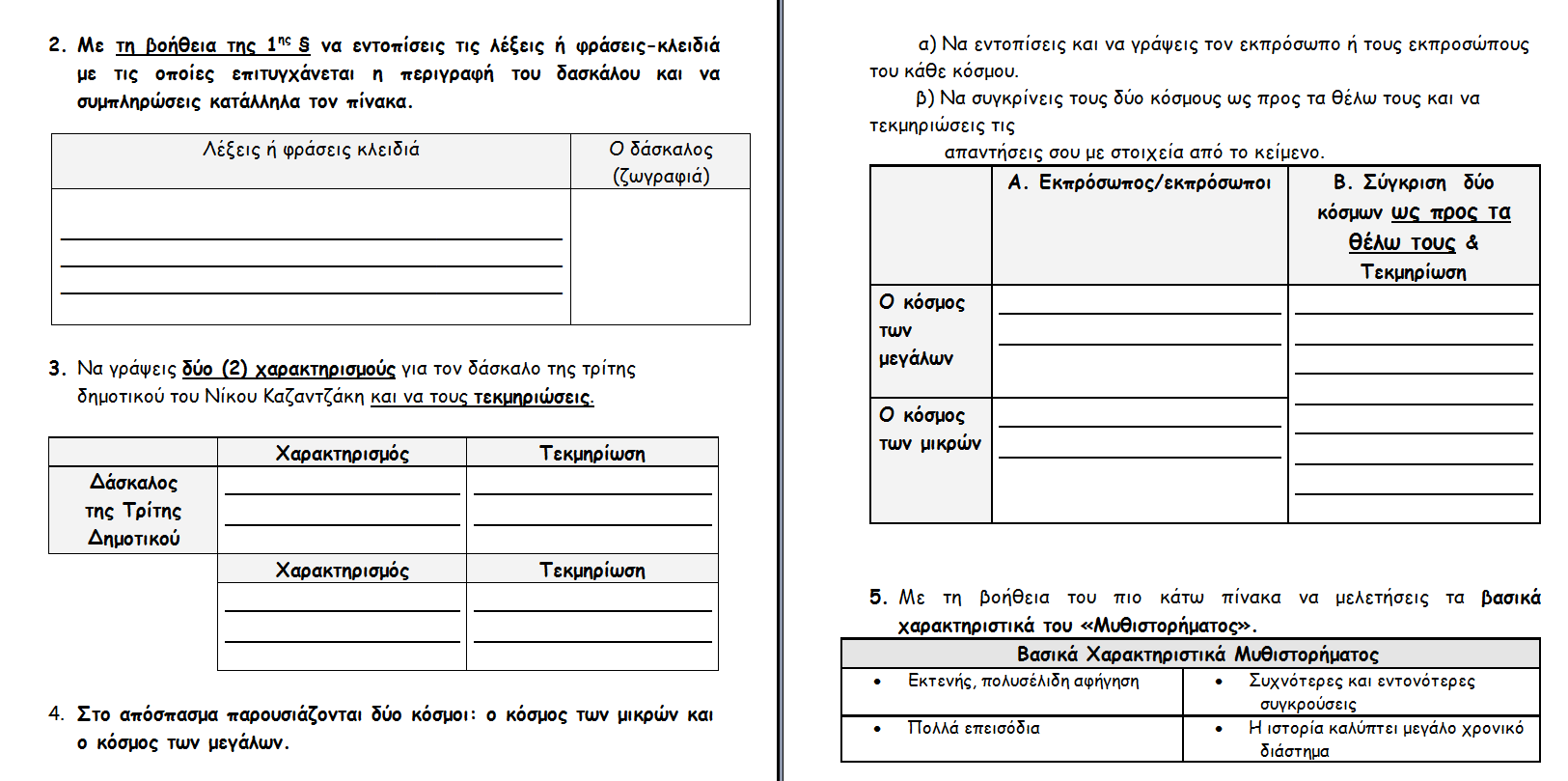 Πώς βοηθώ εγώ ο γονιός το παιδί μου να μελετά σωστά;
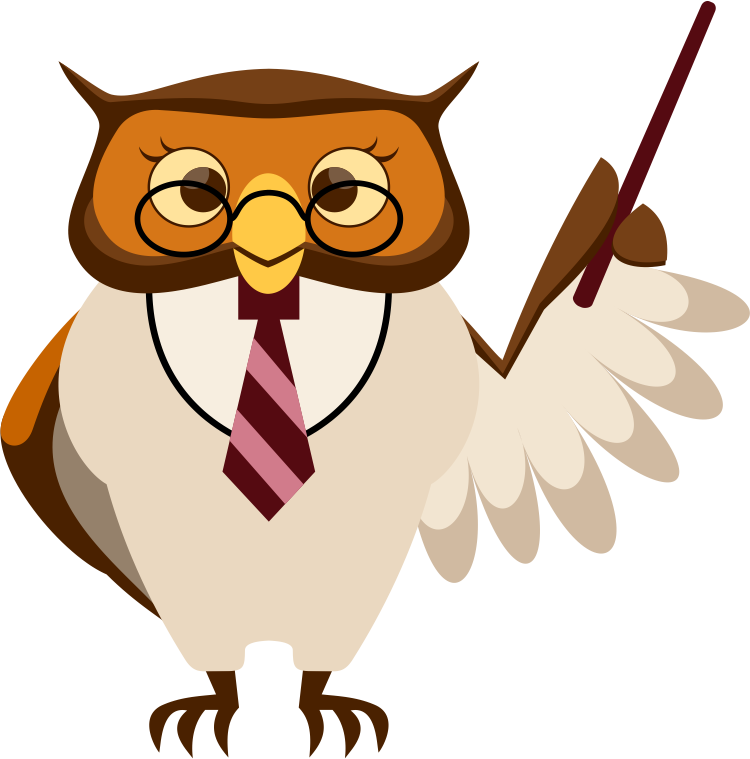 Πώς βοηθώ εγώ ο γονιός το παιδί μου να μελετά σωστά;

 Βοηθώ ή καλύτερα μαθαίνω το παιδί μου πώς να  
    οργανώνει τη μελέτη του.
 Φροντίζω να έχει τον κατάλληλο χώρο για μελέτη 
    και να μην έχει περισπασμούς (τηλεόραση, 
    κινητό, διαδίκτυο κτλ).
 Φροντίζω να ικανοποιούνται οι βασικές του 
    ανάγκες μετά το σχολείο (φαγητό, ξεκούραση,   
    παιχνίδι).
  Στηρίζω, ενθαρρύνω, καθοδηγώ.
  Οριοθετώ – ελέγχω τα χρονοδιαγράμματα                   
    χωρίς να απειλώ το παιδί με τιμωρίες.
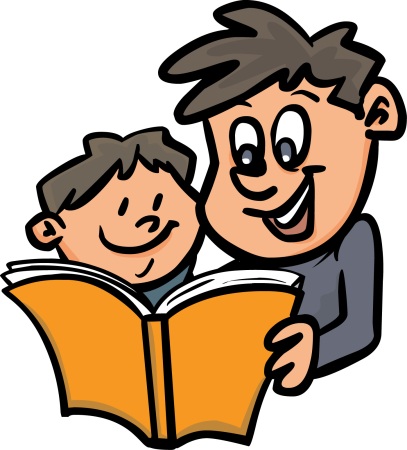 Συνέχεια...
Δεν απαντώ εγώ τις εργασίες του παιδιού μου, αλλά βοηθώ όποτε και όπου μου ζητηθεί με κάποια διευκρίνιση ή κάποια επιπρόσθετη επεξήγηση.
Ελέγχω το βράδυ, εάν ολοκλήρωσε το διάβασμα και εάν τακτοποίησε τα πράγματά του στην τσάντα του
 Κουβεντιάζω με το παιδί μου για το σχολείο, τους καθηγητές, τους συμμαθητές, τα μαθήματα
Ζητώ από το παιδί μου να μου εξηγήσει με δικά του λόγια π.χ. τι έκαναν στα Νέα. Με τον τρόπο αυτό μέσα από την επικοινωνία παιδιού –γονιού το παιδί μου κάνει επανάληψη το μάθημα.
Τα μυστικά συστατικά για επιτυχία στη μάθηση είναι...
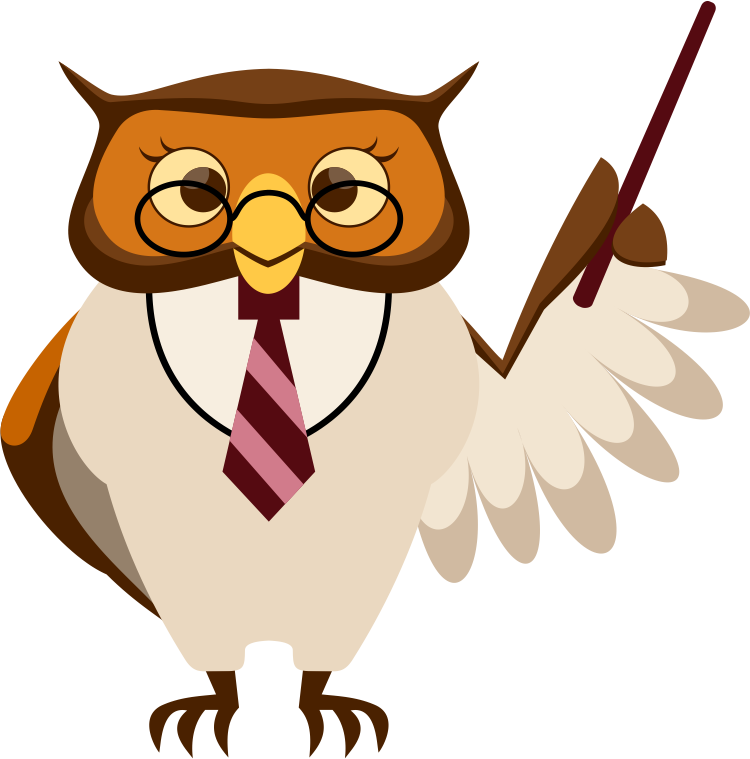 συστηματική, οργανωμένη μελέτη
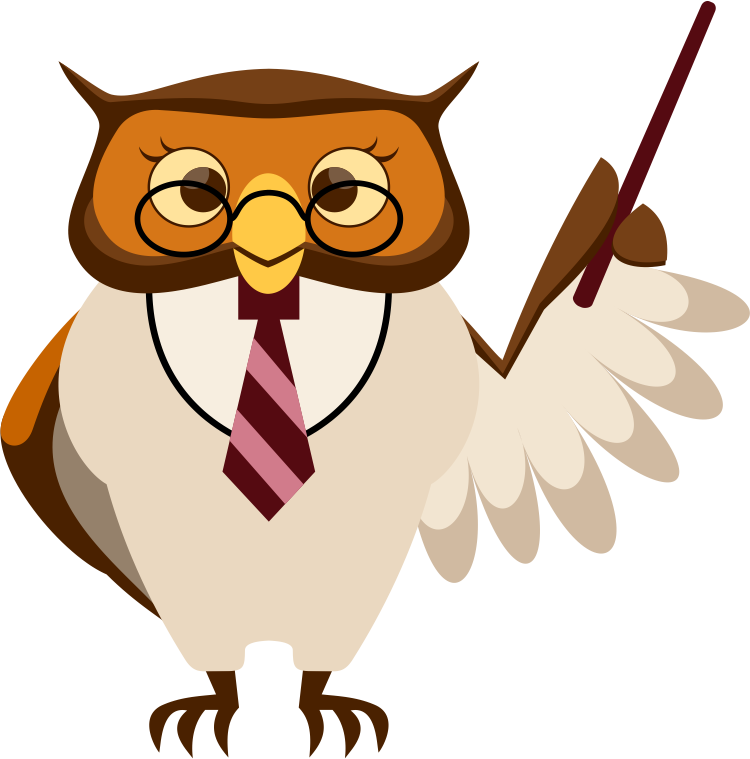 επανάληψη
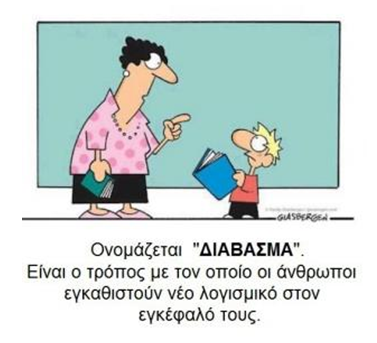 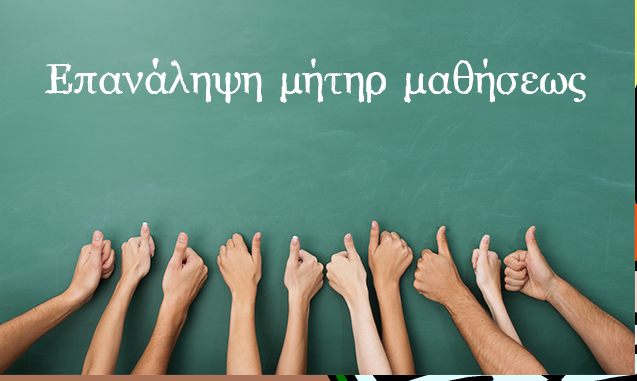 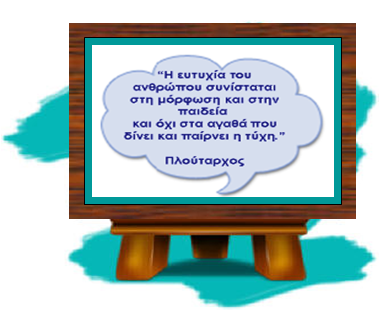 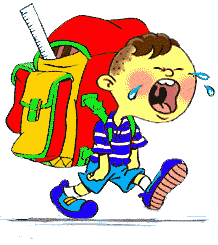 ΓΥΜΝΑΣΙΟ ΛΙΝΟΠΕΤΡΑΣ                                  2016-2017
Σας ευχαριστώ
 για την 
προσοχή σας.
Για τις ανάγκες της παρούσας παρουσίασης αξιοποιήθηκαν εικόνες- φωτογραφίες από το διαδίκτυο.